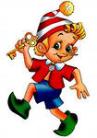 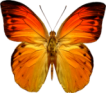 Экологический проект «Юные овощеводы, травники и цветоводы»
Огород
Поднялся наш огород, 
Всё под солнышком растёт.
В огороде много гряд.
Тут и морковь и салат.
Тут и свёкла и горох,
 А картофель разве плох?
Наш  зелёный огород
 Нас прокормит целый год
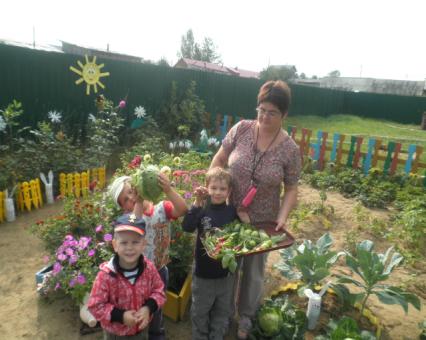 Подготовила Канева Людмила Игоревна воспитатель д /с «Золотой ключик»   п. Игрим
ЦЕЛЬ ПРОЕКТА
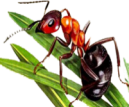 РАСШИРЕНИЕ И ФОРМИРОВАНИЕ ЗНАНИЙ ДЕТЕЙ ОБ ОВОЩАХ И ЛЕКАРСТВЕННЫХ  РАСТЕНИЯХ, ИХ ЦЕННОСТИ ДЛЯ ЗДОРОВЬЯ ЧЕЛОВЕКА. ВОСПИТАНИЕ ТРУДОЛЮБИЯ В ПРИРОДЕ.
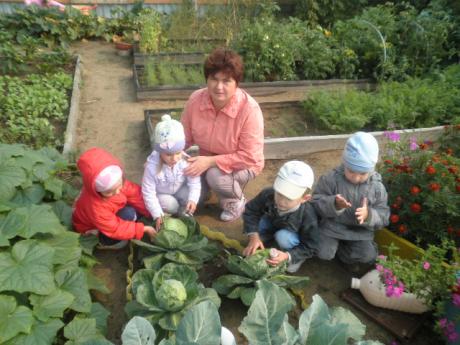 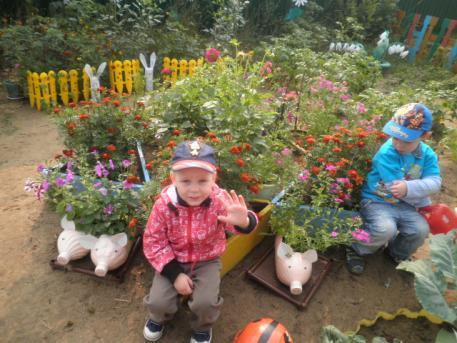 ЗАДАЧИ ПРОЕКТА
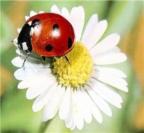 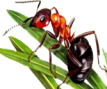 Создать условия на приусадебном участке детсада  для занятий огороднической деятельностью  в летний период,
Привлекать  детей в практическую деятельность по выращиванию овощных культур и лекарственных растений на приусадебном участке
Поощрять стремления оказывать посильную помощь воспитателям в работе на приусадебном участке и активности в садово – огородных делах на территории ДОУ.
Учить детей ухаживать за растениями в комнатных  и уличных  условиях.                
Обобщить представление детей  о необходимости света, тепла, влаги почвы для роста растений.
Развивать познавательные и творческие способности                                    детей в процессе совместной исследовательской деятельности.
 Воспитывать бережное отношение к своему здоровью.
 Привлечь к работе в проекте родителей воспитанников, педагогов.
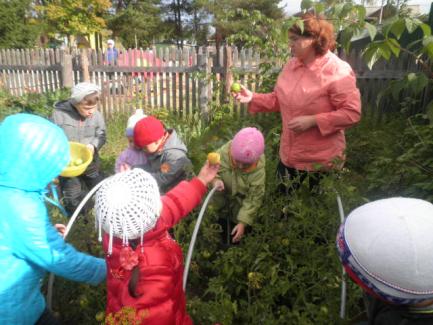 Тип проекта: групповой, познавательно – исследовательский, творческий, долгосрочный
  	май - сентябрь 
    Участники проекта: педагоги, дети,  участники кружка экологической направленности «Росточек» музыкальный руководитель, педагог-психолог, инструктор по физкультуре, медсестра, родители  воспитанников
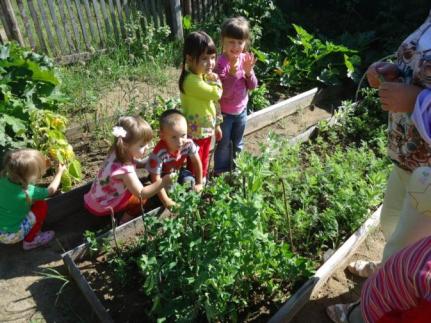 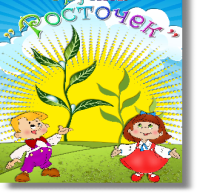 Подготовительный этап
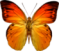 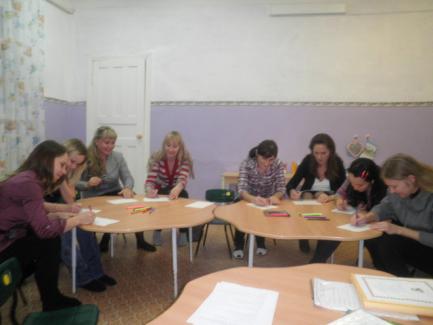 Изучить отношение родительской общественности к предлагаемой деятельности в рамках проекта и возможности семей воспитанников по поддержке образовательного процесса,
Скоординировать действия педагогов и родителей по созданию предметно – развивающей среды,
Разработать основные методические материалы и изготовить необходимые дидактические пособия
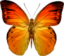 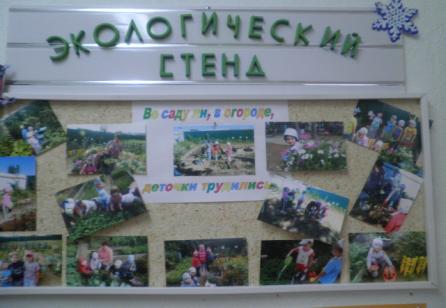 Основной этап
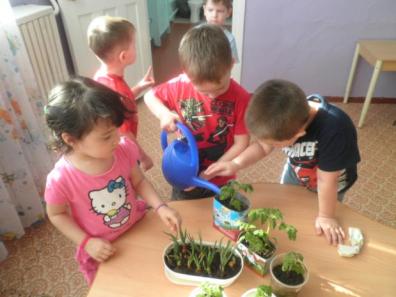 Осуществление практической, познавательно – исследовательской деятельности детей по выращиванию культурных растений.
Знакомство с основами здорового питания через овладение знаниями о пользе овощей и лекарственных растений.
Развитие творческих способностей
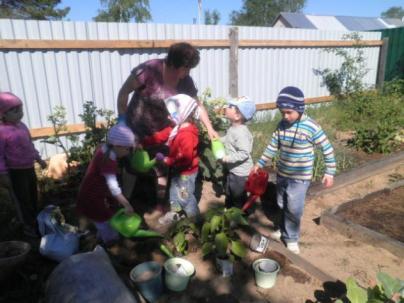 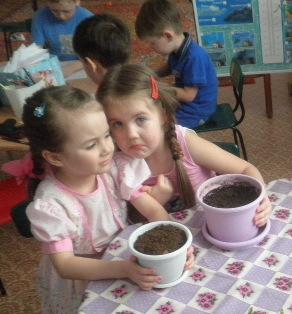 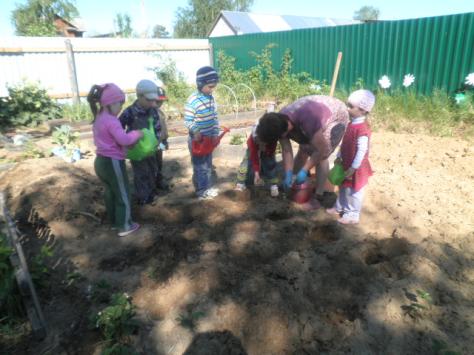 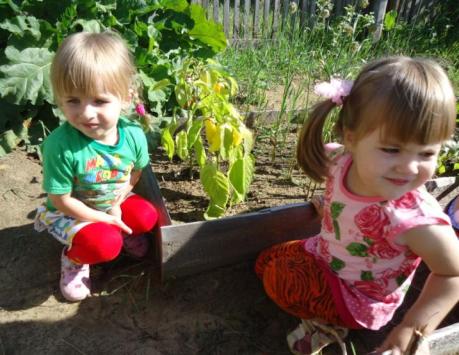 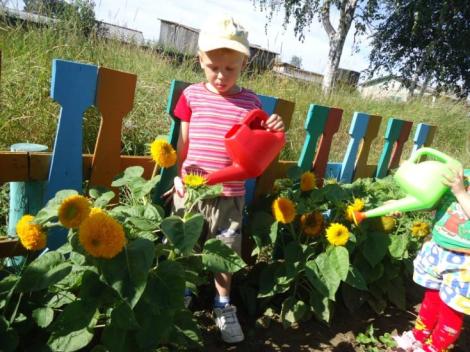 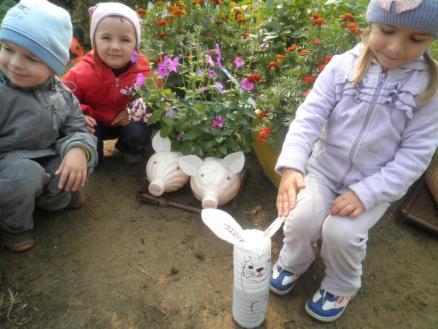 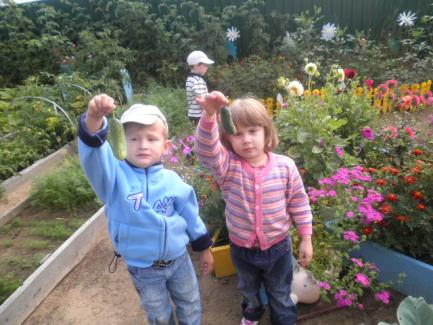 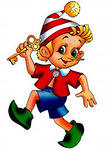 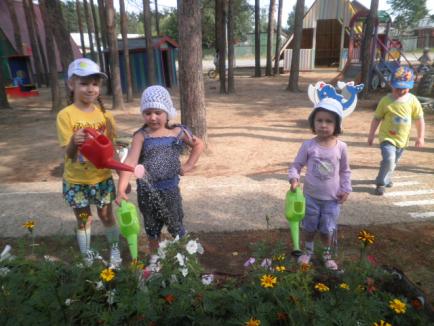 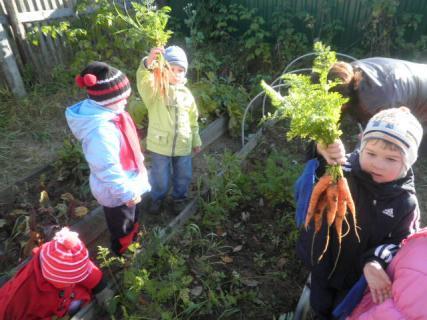 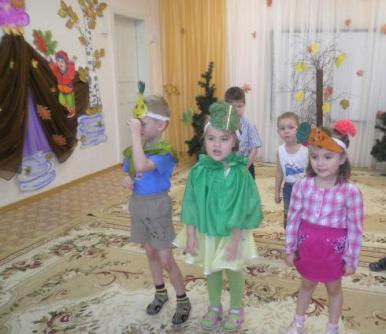 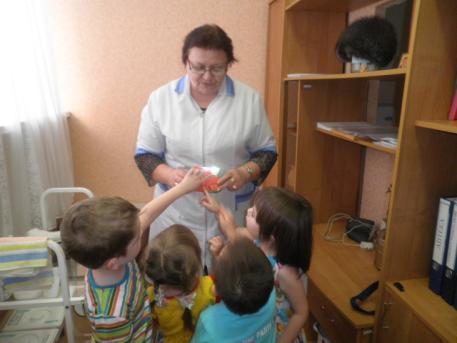 Беседа с медсестрой 
о пользе овощей
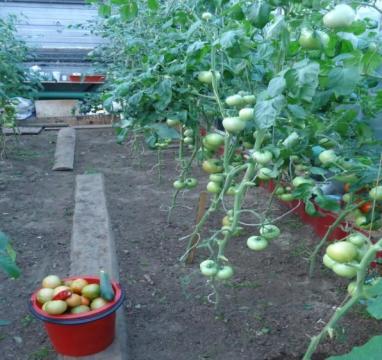 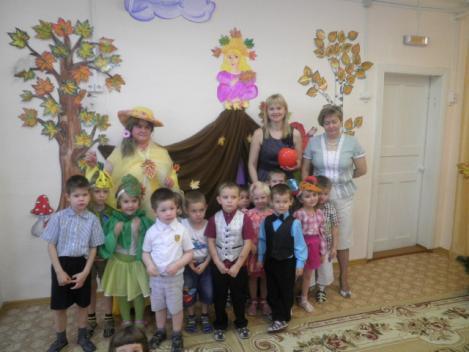 Экскурсия  в теплицу
Праздник урожая
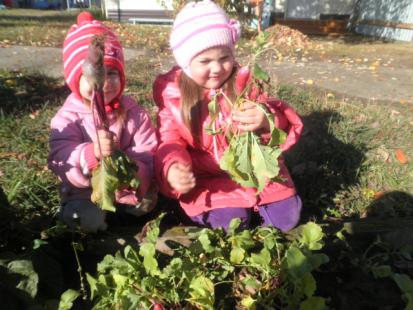 Заключительный этап
Сбор урожая 
Праздник урожая
Презентация
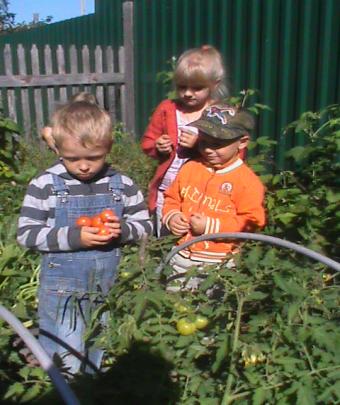 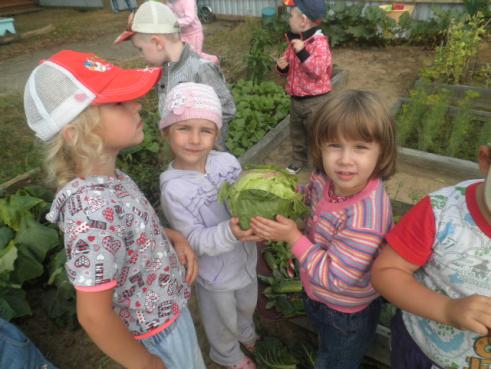 :
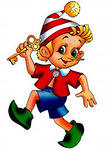 РЕЗУЛЬТАТОМ  ПРОЕКТА СТАЛО СЛЕДУЮЩЕЕ:
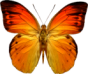 Участие в проектной деятельности стало для детей способом удовлетворения познавательной активности, средством выражения и развития творческих способностей.
Ценностно – ориентированная деятельность помогла детям  осознать многостороннее значение природы, получить практикум просветительской и природоохранной деятельности. Участники проекта получили не только новые знания, но и приобрели навыки бережного, созидательного отношения к окружающему миру.
Совместная проектная деятельность помогла родителям  освоить некоторые педагогические приёмы, необходимые в семейном воспитании; объективно оценить возможности своих детей  и сотрудничать  с ними как с равноправными партнёрами.
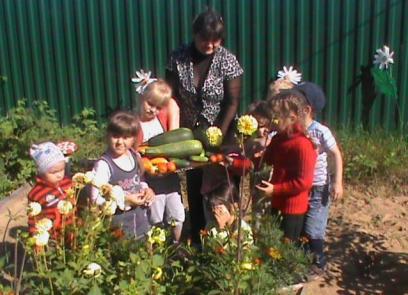 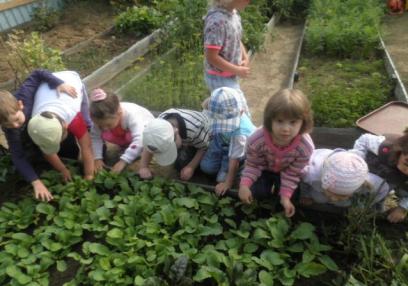 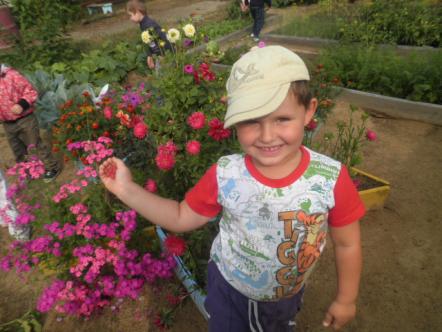 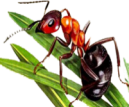 Спасибо за внимание!
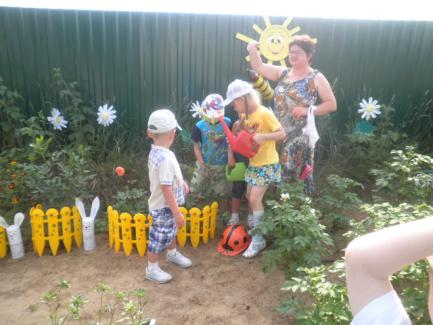 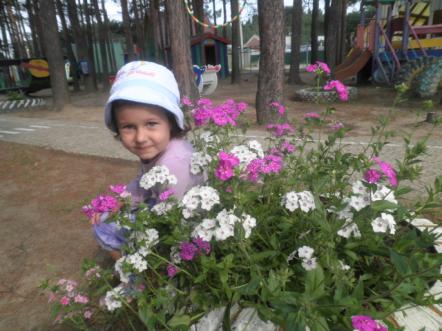